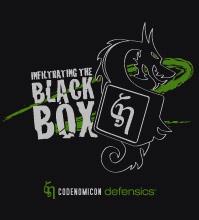 Fuzzing Basics
Ari Takanen
Codenomicon Ltd.
Product Security Terminology
Vulnerability – a weakness in software, a bug.
Threat/Attack – exploit against a specific vulnerability
Protocol Modeling – functional behavior, interface message sequences and message structures
Anomaly – abnormal or unexpected input
Failure – crash, busy-loop, memory corruption, or other indication of a bug in software
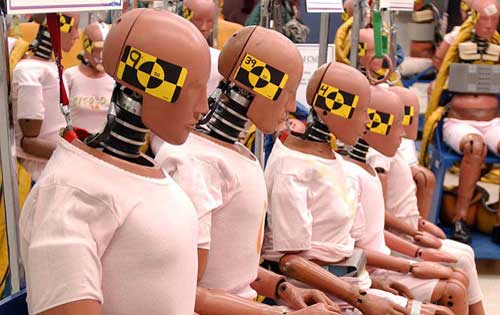 Security Vulnerability = Just A Bug
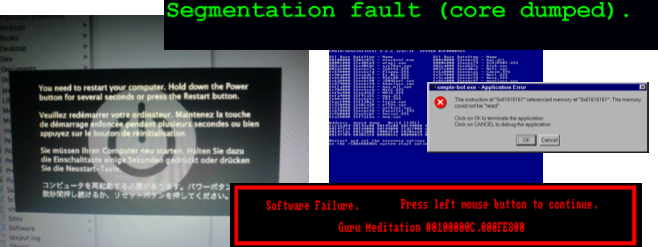 Approaches to testing, how does fuzzing fit in?
Feature/conformance testing 
Performance/load testing 
Robustness testing 
Fuzzing 
Static Code Analysis
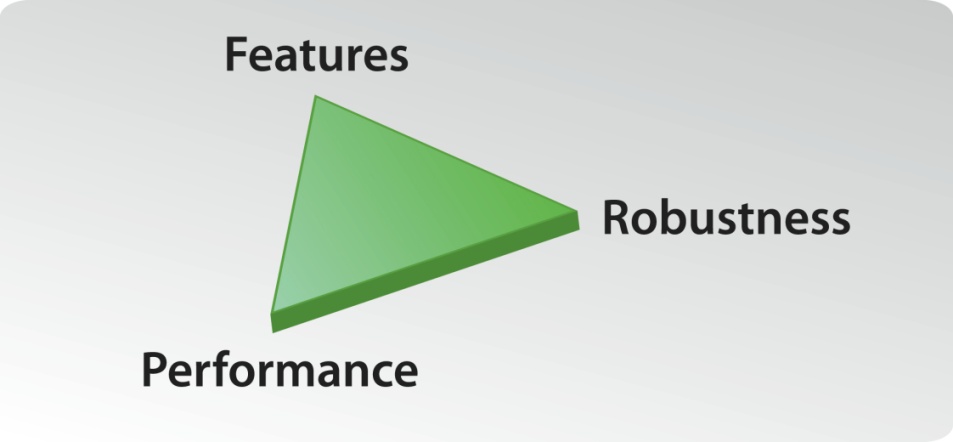 Definition of Fuzzing
Fuzzing is a technique for 
intelligently and 
automatically 
 generating and passing into a target system 
valid and 
invalid 
 message sequences to see if the system breaks, and if it does, what it is that makes it break.
Types of Fuzzing
Random fuzzing
Apple’s The Monkey, in early 1980’s
Barton P. Miller, Fuzz, since late 1980’s
Template based fuzzing
Capture traffic OR use sample files OR...  create mutated test cases
Specification based fuzzing
Model the specification, inject anomalies, transmit to target system
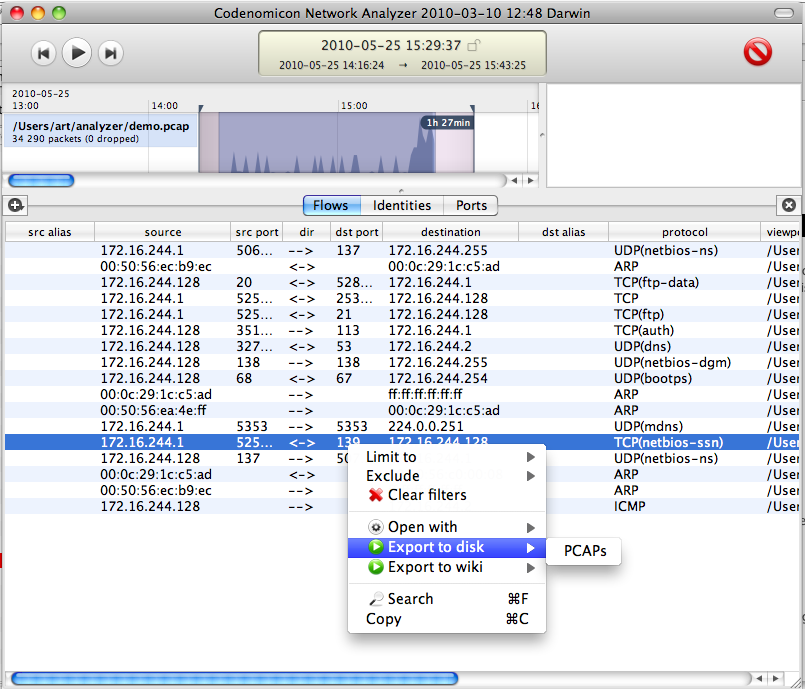 Example: Traffic Capture Fuzzing
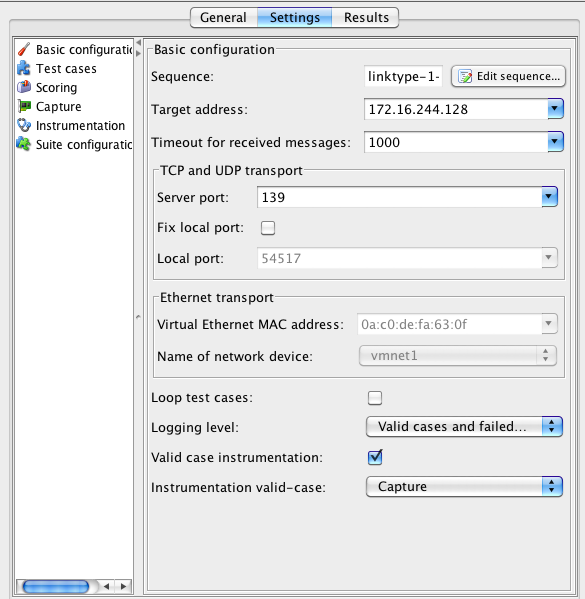 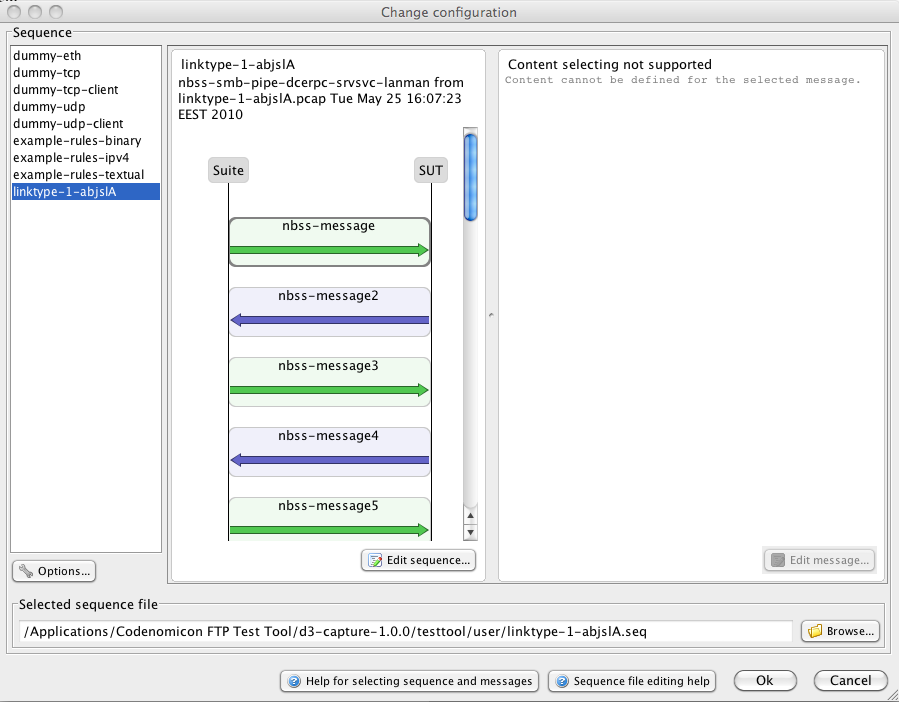 Security Testing and Fuzz TestingTerminology
First draft
Proposed structure and content for ETSI TS
Proposed Structure
Terms are logically bundled
Each bundle of terms contains:
Introduction to topic
List of terms and definitions, with references
Discussion in regards to the document
Alphabetic index in the end
1/25/12
©Copyright Codenomicon 2011 | Confidential
9
Security Testing
Security testing = Testing whether the system meets its specified security objectives.
Types of security testing
 - Risk assessment, Risk analysis (ISO/IEC, TVRA)
 - Functional testing (CC, ETSI TVRA)
 - Penetration testing (CC, TVRA)
 - Vulnerability testing/auditing (CC, TVRA)
 - Performance testing (recent perftest TR)
 - Fuzzing (new content)
1/25/12
©Copyright Codenomicon 2011 | Confidential
10
Vulnerability
- Known vs. Unknown Vulnerability
 - Zero-day vulnerability
 - Weakness
 - Design, Implementation and Configuration vulnerabilities
1/25/12
©Copyright Codenomicon 2011 | Confidential
11
Attack
- Known vs. Unknown Attack
 - Zero-day attack
 - Threat and Threat agent
 - Attack tree
 - Attack potential
 - Malicious code, malicious logic, malware
1/25/12
©Copyright Codenomicon 2011 | Confidential
12
Exploitability
- Confidentiality, Integrity, Availability
 - Denial of Service
 - Distributed Denial of Service
 - Buffer overflow and other memory handling bugs
 - SQL injection and other execution bugs
 - Directory traversal and other file handling bugs
 - Busy loop
 - Memory leak
1/25/12
©Copyright Codenomicon 2011 | Confidential
13
Tool categories
- SAST, Static analysis
 - DAST, Dynamic analysis
 - Vulnerability Scanner
 - Port scanner
 - Fuzzing, Fuzz testing
 - Monitoring
1/25/12
©Copyright Codenomicon 2011 | Confidential
14
Basic testing terminology (fuzz testing)
- Software reliability, Robustness
- IUT, DUT, SUT
 - Test, testrun, test suite, test group, test case, subtest
 - Test strategy
 - Test purpose
 - Test plan
 - Test design
- Test (case) specification
 - Test (case) generator
 - Test oracle, Test comparator
 - Test driver
 - Test execution
 - Test process
 - Test log
 - Test report
 - Tester
1/25/12
©Copyright Codenomicon 2011 | Confidential
15
Fuzzing in SDLC
Unit test
Product test
System test
Penetration test
1/25/12
©Copyright Codenomicon 2011 | Confidential
16
Test automation
- Automated test generation
 - Automated test execution
 - Automated reporting
 - Online/Offline test generation/execution
1/25/12
©Copyright Codenomicon 2011 | Confidential
17
Monitoring/Instrumentation
- inline instrumentation
 - on-host instrumentation
 - valid-case instrumentation
- asynchronous instrumentation
1/25/12
©Copyright Codenomicon 2011 | Confidential
18
Other names for fuzzing
- Syntax testing
 - Robustness testing
 - Negative testing
 - Grammar testing
1/25/12
©Copyright Codenomicon 2011 | Confidential
19
Related testing techniques
- Black-box testing and Grey-box testing
 - Risk-based testing
 - Boundary value testing, Boundary value analysis, Stress testing
 - Whitenoise testing
 - Ad-hoc testing, Ad-lib test
 - Error guessing
 - Input Fault Injection
 - Interface testing
 - Regression testing
 - Smart testing
1/25/12
©Copyright Codenomicon 2011 | Confidential
20
Unrelated testing techniques
- Structural testing, white-box testing, glass-box testing, logic driven testing
 - Mutation testing
 - Symbolic execution
1/25/12
©Copyright Codenomicon 2011 | Confidential
21
Fuzzing models
- Executable model, Mini-simulation
 - Behavioral model
 - Structural model
 - Model inference
1/25/12
©Copyright Codenomicon 2011 | Confidential
22
Software interface
- Communication interface
 - Protocol, PDU, Interface
 - Protocol specification
 - Context-free grammar/language
 - Attack surface analysis
 - Attack vector analysis
1/25/12
©Copyright Codenomicon 2011 | Confidential
23
Languages
- BNF, A-BNF, E-BNF
 - ASN.1
 - XML
 - PDML
 - UML
 - TTCN, TTCN2, TTCN3
1/25/12
©Copyright Codenomicon 2011 | Confidential
24
Test generation
- Anomalization
 - Bitflips and other simple fuzzers: move, replace, delete
 - Systematic test generation
 - Random test generation
 - Multi-field anomalization
1/25/12
©Copyright Codenomicon 2011 | Confidential
25
System state (fuzz testing)
- dynamic tests
 - dynamic operands, rules, function code, keyword-based functions
 - system state, state transitions
 - precondition
1/25/12
©Copyright Codenomicon 2011 | Confidential
26
Fuzzing requirements
- number of passed tests
 - mean time between failures
 - coverage as a requirement
 - fuzzer maturity
1/25/12
©Copyright Codenomicon 2011 | Confidential
27
Fuzzer types
- Specification-based fuzzer
 - Model-based fuzzer
 - Block-based fuzzer
 - Random fuzzer
 - Mutation fuzzer
 - Evolutionary/Learning fuzzer
 - File fuzzer
 - Protocol fuzzer
1/25/12
©Copyright Codenomicon 2011 | Confidential
28
Metrics and Coverage (fuzz testing)
- Specification coverage
 - Anomaly/Input coverage
 - Leaf coverage
 - Code coverage, Statement coverage
 - Branch coverage
 - Boundary-value coverage
 - Error seeding, found vulnerabilities
1/25/12
©Copyright Codenomicon 2011 | Confidential
29
Template optimization (for seeding a template-based fuzzer)
- corpus distillation
 - fuzzer specific or tool-neutral
 - SUT specific or SUT-neutral
 - code coverage
 - branch coverage
 - leaf coverage
 - execution trace/path
1/25/12
©Copyright Codenomicon 2011 | Confidential
30
Test direction
- Client fuzzing
 - Server fuzzing
1/25/12
©Copyright Codenomicon 2011 | Confidential
31
Performance (fuzz testing)
- test cases per second
 - messages per second
 - protocol transactions per second
 - Test generation time (pre test preparations)
 - Test execution time
 - Test analysis time (post test analysis)
1/25/12
©Copyright Codenomicon 2011 | Confidential
32
Test setup
- interfaces
 - debugger
 - virtual setup
 - debugger
 - installation and configuration of SUT
 - test date (usernames, passwords, URLs, other automatically populated data)
1/25/12
©Copyright Codenomicon 2011 | Confidential
33
Test verdict (fuzz testing): Pass, Fail or Inconclusive
- Test result, expected result
 - Response, other messages sent out
 - "Diff" of data/system
 - Failure - crash, hang of memory hog
 - Fault
 - Failsafe - When software or device fails
 - Reproducing failures
 - False positive
 - False negative
 - Exception, Exception handler
1/25/12
©Copyright Codenomicon 2011 | Confidential
34
Observability (fuzz testing)
- Fault tolerance, Reliability engineering
 - Instrument, Instrumentation
 - Recovery
 - Failure trace, Audit trace, Crash trace
 - Logging, debug logs
 - Data persistence - regarding failure logs
 - Software/Firmware version
1/25/12
©Copyright Codenomicon 2011 | Confidential
35
Misc
- 3rd party audit & testing (fuzz testing)
 - Pre-emptive/Proctive
 - Bug remediation
 - Cloud fuzzing
1/25/12
©Copyright Codenomicon 2011 | Confidential
36
PROACTIVE SECURITY AND ROBUSTNESS SOLUTIONS
”Thrill to the excitement of the chase! Stalk bugs with care, methodology, and reason. Build traps for them. ....Testers!Break that software (as you must) anddrive it to the ultimate- but don’t enjoy the programmer’s pain.”
[from Boris Beizer]